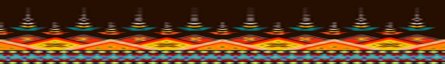 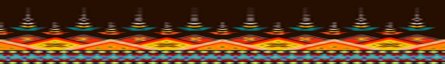 Fiscal Year (FY) 2022 Indian Housing Block Grant (IHBG) Competitive Grant Application Review Training
Rating Factor 4                                                           Leveraging Resources
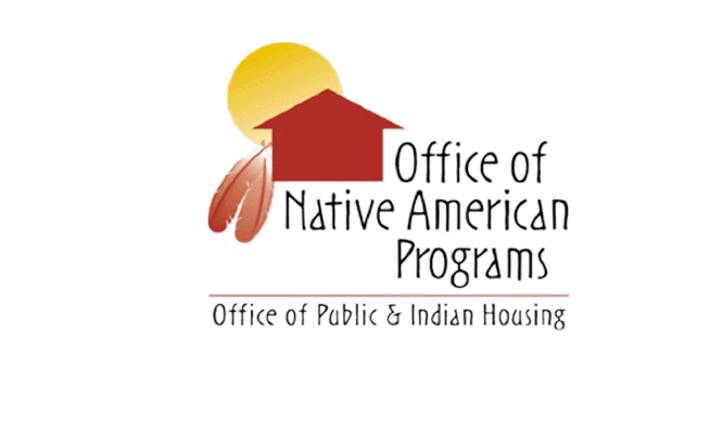 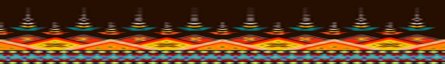 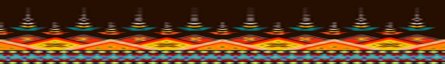 1
[Speaker Notes: Let’s review Module # 5, which covers Rating Factor 4 - Leveraging Resources.

The overall purpose for leveraging resources is for applicant to acquire firm commitments in the form of contributions total dollar value amounts donated from community partners (or itself) to support the project and program activities funded by the IHBG Competitive grant.]
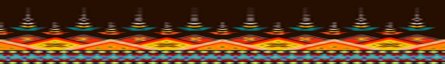 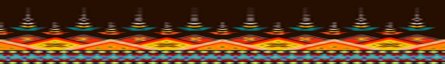 Rating Factor 4:Leveraging Resources (Up to 5 points)
Note: Leverage percentage will be determined by firmly committed leveraged resources (total dollar amount) divided by the total cost of the project.
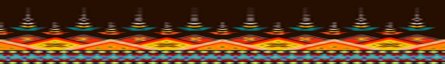 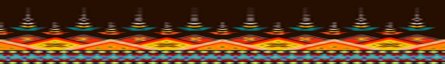 2
[Speaker Notes: Rating Factor 4- Leverage Resources, please look at the point distribution for the percentages listed (and Lowest American Indian Alaska Native (AIAN) per capita factor), which we will explain later in this subfactor. 

Seen on page  58 of 71 of the NOFO

Points will be awarded based on the percentage of leveraged resources provided relative to the Total IHBG Competitive Grant project costs.

-- Leverage percentage will be determined by firmly committed leveraged resources (total dollar amount) divided by the total cost of the grant-funded project described in your application.]
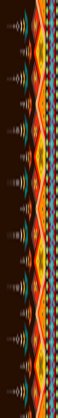 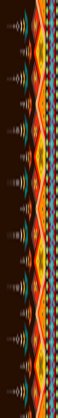 Leveraging Resources
No cost sharing or matching required.
Leveraging (Federal and non-Federal) resources is encouraged.
Applicants must provide firm commitments to be counted towards leveraging resources.
Leveraging resources can include either cash or in-kind donations to be secured and used by the end of the period of performance.
3
[Speaker Notes: Notes:

No cost sharing or matching required. (No cost sharing nor matching resources needed for this grant)
Leveraging (Federal and non-Federal) resources is encouraged. (Consider Federal and non-Federal resources to support project)
Applicants must provide firm commitments to be counted towards leveraging resources. (Commit total dollar amounts to support the project)
Leveraging resources can include either cash or in-kind donations to be secured and used by the end of the period of performance. (The total value of the resources given in cash or in-kind donation to support the project) (Also, remember, all leveraged resources must be used throughout the life of the grant)]
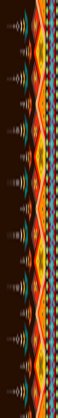 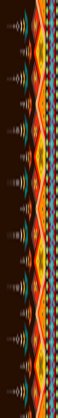 Firm Commitment (Definition)
Firm Commitment (page 11 of the Program NOFO) – 
Letter of commitment, Memorandum of Understanding (MOU), or Agreement,
Applicant’s partner specifying that it agrees to perform and/or support an activity specified in the application. 
Demonstrate that the partner has the financial capacity to deliver the resources or skills necessary to implement the proposed activity, 
Either in cash or through in-kind contributions, if HUD awards IHBG competitive funds. 
Tribal government, public agency, foundation, or private party may provide firm commitment as a partner.
4
[Speaker Notes: Firm Commitment (page 11 of the Program NOFO) – refers to a letter of commitment, memorandum of understanding (MOU), or agreement to participate from an applicant’s partner specifying that it agrees to perform and/or support an activity specified in the application. The firm commitment must demonstrate that the partner has the financial capacity to deliver the resources or skills necessary to implement the proposed activity (partner has the ability and means to deliver their goods), either in cash or through in-kind contributions, if HUD awards IHBG competitive funds. 

Firm commitment must be submitted for any sources of leveraging including cash or in-kind donations. Any sources of leveraging including cash or in-kind donations must be secured and used by the end of the period of performance. (Again, all leveraged resources must be used throughout the life of the grant)

Tribal government, public agency, foundation, or private party may provide firm commitment as a partner. --]
Firm Commitment (Definition)
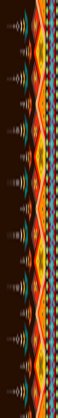 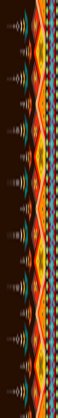 With the exception of land acquisition, funds that have been expended on the project prior to the application deadline date and period of performance start dates will not be counted as leverage.
Applicants will NOT be allowed to spend leveraged dollars before approval of the Request for Release of funds, with exceptions of acceptable pre-award leveraging,
Value of land acquisition
Proposal costs
Leverage resources must be for the same project proposed and incurred within same Period of Performance.
Applicants are reminded that all IHBG requirements apply to the commitment or use of both IHBG and non-IHBG funds in a leveraged project. 
Federal sources are only allowed to be used as leveraging if permitted by a program’s authorizing statute.
5
[Speaker Notes: With the exception of land acquisition, funds that have been expended on the project prior to the application deadline date will not be counted as leverage. (Any funds used up before application deadline (January 24, 2023), will not be counted as leverage for the FY 2022 IHBG Competitive grant. EXAMPLE:

Applicants are reminded that all IHBG requirements apply to the commitment or use of both IHBG and non-IHBG funds in a leveraged project. EXAMPLE:

Leverage resources must be for the same project proposed and incurred within same Period of Performance. --

Federal sources are only allowed to be used as leveraging if permitted by a program’s authorizing statute. (Must provide documentation from Federal agency that funding will be allowed to be used as leveraging for IHBG Competitive project) (Could come in the form of a letter, MOU, or agency statute).]
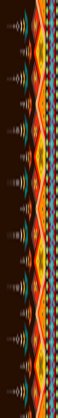 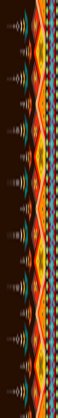 Examples of Leveraged Resources:
Tribal Resources
 Federal Resources
 Public Agency, Foundation or Other Private Party
 Goods and Services
 Land
6
[Speaker Notes: We will now take a looks at some examples that can be accepted as leveraged resources for the IHBG Competitive program, which are;

Tribal Resources
Federal Resources
Public Agency, Foundation or Other Private Party
Goods and Services
Land

To provide evidence of leveraged funds, applicants must submit the following documents with the application, which will be covered in the next few slide ahead.]
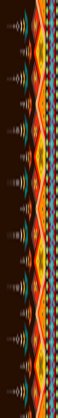 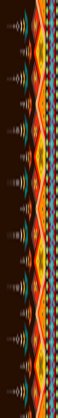 7
Leveraging Resources
[Speaker Notes: These next charts will identify and describe the type of evidence/documentation needed to be submitted with specific types of leverage resources 

Tribal Resources: 

Tribal resolutions committing funds or equivalent; the resolution (or equivalent) must identify the exact dollar amount (or value of resources to be committed. (This will come in the forms of a tribal resolution or tribal certification submitted in the application. Also, you may see a letter from the tribal council authorizing the donations of resources to be used a leverage for the IHBG Competitive grant.  

For in-kind resources, specify dollar amount of the in-kind resource and method for valuation (how you did come up with dollar value of resource)]
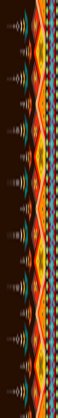 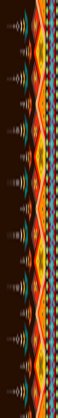 Leveraging Resources
8
[Speaker Notes: For Federal Resources, applicants can use Federal resources from either current or future IHBG Formula funding or Other Federal Program funding (from different Federal agencies).

Federal Resources:

IHBG formula funds (whether administered by the tribe or a TDHE):
Leveraging with current program year funds: The most recently approved Indian Housing Plan (IHP) must identify the dollar amount and commit the IHBG resources to the project. If not currently approved in the most recent IHP, the application must state that an amendment to the IHP will be processed if the applicant is awarded IHBG Competitive Grant funds. --
Future IHBG funding: If future IHBG funds will be used, the application (or leverage documentation) must identify the program year (or years) and the total dollar amount of IHBG funds used for the project. Please indicate the program year or years and provide the total dollar amount of the funds used for leverage. EXAMPLE: If you indicate 5 years of future IHBG Formula funding (approved from IHP), please cite each year of funding to used (5 years, please indicate 2022, 2023, 2024, 2025, and 2026 and dollar amount for each year) and add up each year of funding to get the Total dollar amount used for the project.]
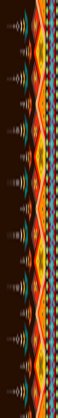 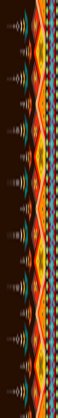 Leveraging Resources
[Speaker Notes: Other Federal Program Funds: might include funds from the U.S. Department of Agriculture, Indian Health, Bureau of Indian Affairs, U.S. Department of Treasury or any other Federal agency.]
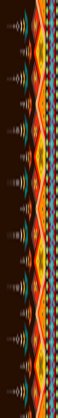 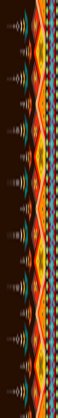 Leveraging Resources
9
[Speaker Notes: If allowable by the federal program’s statute, the applicant should submit statement (e.g. letter, email, etc.) from the federal agency approving the amount of funds to be committed for leveraging. (May come in the form of a letter from Federal agency approving the total amount of funds committed to leverage) (May come in the form of a separate document or attachment submitted in the application)

If a federal agency has published clear guidance stating that its funds can be used in accordance with the IHBG program, HUD reserves the right to accept that guidance as sufficient evidence that these other Federal Program Funds can be proposed as leverage under this NOFO]
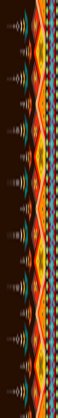 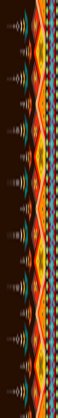 Leveraging Resources
[Speaker Notes: This chart describes the type of evidence/documentation that needs to be submitted with specific types of leverage resources 

Public Agency, Foundation, or Other Private Party:
 
Letters of commitments which must include:
The donor organization’s name
The specific funds proposed
The dollar amount of the financial or in-kind resource
The method of evaluation
The purpose of that resource with the proposed project
Signed commitment from an official of the organization legally authorized to make the commitment

Memorandum of Understanding (MOU), and/or agreement to participate, including any conditions to which the contribution may be subject.

(May come in the form of a separate document or attachment submitted in the application) (Look for an official letterhead submitted from agency, nonprofit foundation, private party, company or individual.]
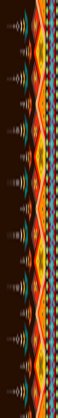 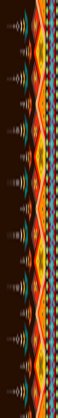 Leveraging Resources
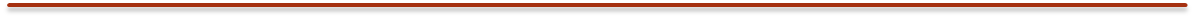 [Speaker Notes: Goods and Services:

Must demonstrate that the donated items are necessary to the actual development of the project and include comparable costs that support the donation value.

(Look for a separate document or attachment submitted in the application).]
Leveraging Resources
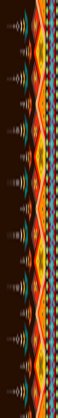 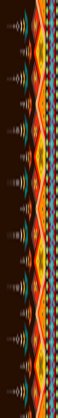 [Speaker Notes: Land:

For Land to be used as a leveraged resource, please state the method to determine value and total dollar amount of what the land would be worth.

Land valuation must be established using one of the following methods and the documentation must be contained in the application. The application of land valuation documentation must state the method used to determine land value and identify the land value. The methods include:
A site-specific appraisal no more than two years old
An appraisal of a nearby comparable site also no more than two years old
A reasonable extrapolation of land value based on current area realtor value guides
A reasonable extrapolation of land value based on recent sales of similar properties in the same area


(Look for separate document or attachment pertaining to land appraisal or site appraisal with a total dollar amount identified) (Look for one of methods used to determine value of the land)

Again, for Land to be used as a leveraged resource, please state the method to determine value and total dollar amount of what the land would be worth.]
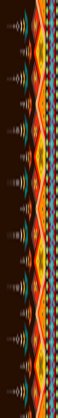 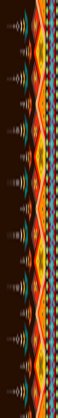 Leveraging Resources
[Speaker Notes: NOTE: Land that has previously been used as leverage towards other ONAP competitions may not be proposed as leverage for this NOFO. (Any land used as leverage from a previous ONAP award (IHBG/ICDBG) cannot be used a leverage for this grant).]
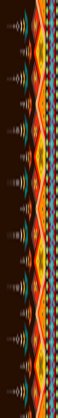 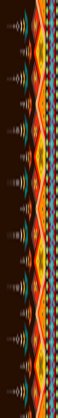 Leveraging Resources
[Speaker Notes: Land:

The methods include:
A site-specific appraisal no more than two years old. Tax assessments are now considered appraisals.
An appraisal of a nearby comparable site also no more than two years old.
A reasonable extrapolation of land value based on current area realtor value guides.
A reasonable extrapolation of land value based on recent sales of similar properties in the same area.


(Look for separate document or attachment pertaining to land appraisal or site appraisal with a total dollar amount identified) (Look for one of methods used to determine value of the land)

Again, for Land to be used as a leveraged resource, please state the method to determine value and total dollar amount of what the land would be worth.]
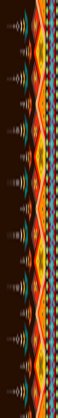 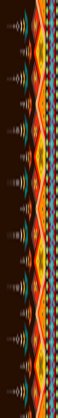 Leveraging Resources (SF-425):
Grantees will be required to show evidence that leveraging resources were actually received and used for their intended purposes through quarterly reports (SF-425) as the project proceeds.
16
[Speaker Notes: Grantees will be required to show evidence that leveraging resources were actually received and used for their intended purposes through quarterly reports (SF-425) as the project proceeds. (Grantees show their leveraging resource are being used and drawn down through quarterly reports (particularly the Federal Financial Report SF-425). Grantees also must use these resource throughout the life of the grant, as the project continues.]
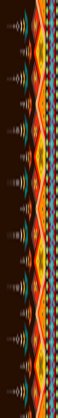 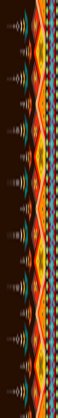 Leveraging Resources (Unavailable resources):
HUD recognizes that in some cases, the applicant cannot receive a firm commitment of non-tribal funds by the application deadline.
If so, the applicant must include a statement from the contributing entity that describes why the firm commitment cannot be made at the current time. 
Statement must say that the tribe/organization and proposed project  meets the eligibility criteria for receiving the leveraged funds.
Statement must also include a date by which the funding decisions will be made, which cannot be over six (6) months from the anticipated date of grant approval by HUD.
17
[Speaker Notes: There may be instances that applicant’s partner may not be able to provide a firm commitment (of leveraged resources) by the time of the application deadline of January 24, 2023.

There is where the applicant must provide a statement explaining the reasons why the partner cannot make the firm commitment available at the current time of application deadline. Let’s talk about what statement must look like in order to be acceptable and allow the applicant receive credit for commitment temporarily. The statement must,

State reason why firm commitment cannot be made at the current time.
State that the tribe/organization and proposed project meet eligibility criteria for receiving leveraged funds.
Include date when firm commitment/ funding decision will be made.
Date cannot be past six (6) months from the anticipated date of grant approval by HUD

Again firm commitments not available at the time of the application deadline must be made no longer the six (6) months from the anticipated grant approval date issued by HUD.]
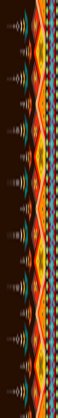 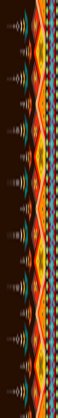 Leveraging Resources (Evidence):
If the applicant does not provide HUD with evidence of the firm commitment from the original leverage source or an alternative source within 6 months of the date of grant approval, or if anticipated leverage is not provided, HUD will re-rate and re-rank the application with the updated lower leverage. 

If the application is no longer fundable after re-rating and re-ranking the application, HUD will rescind the grant and recapture grant funds.
18
[Speaker Notes: If the applicant does not provide HUD with evidence of the firm commitment from the original leverage source or an alternative source within six months of the date of grant approval, or if anticipated leverage is not provided, HUD will re-rate and re-rank the application with the updated lower leverage. 

If the application is no longer fundable after re-rating and re-ranking the application, HUD will rescind the grant and recapture grant funds.

(No longer fundable means applicant’s total score falling below the score where funding expended after rating factor review was completed to determine which applicants were eligible meeting all minimum threshold scores (35 points after Rating Factors 1 and 2 review and 75 points (excluding Bonus Preference points) after the entire Rating Factor review (1-5). )
(If applicant score falls below fundable score (cutoff where funding expired), HUD will re-rate and re-rank the application and will rescind (take back) grant awards and recapture grant funds. This may result in decrease points in Rating Factor 4 Leveraging and Rating Factor 3 Soundness of Approach, particularly concerning the budget and overall documentation and use of funds.

What does “no longer fundable” mean under Rating Factor 4 Leveraging Resources?
 
If an applicant does not provide HUD with evidence of a firm commitment from the original leverage source or an alternative source within six months of the date of grant award, or if anticipated leverage is not provided at all, HUD will re-rate and re-rank an application. See NOFO, Rating Factor 4 Leveraging Resources, page 57. If the total points awarded to the applicant after HUD has re-rated and re-ranked the application fall below 75, Rating Factor 1 points fall below 15, and/or Rating Factor 3 points fall below 20, HUD will not fund the application. Section V.B.3.d. of the NOFO requires all fundable applications to meet these thresholds in order to be considered for funding. If the total points awarded to the applicant after HUD has re-rated and re-ranked the application do not fall below these thresholds but fall below the scores of other applications that were not awarded funding, HUD will fund the next highest rated applications. See NOFO discussion on page 64.]
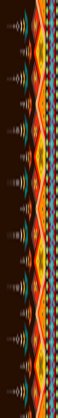 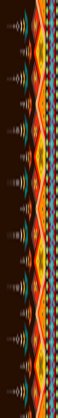 Leveraging Resources (Evidence) (cont..):
(NEW) If, at the end of the project, the firm commitment is not applied in its entirety, HUD will re-rate the application to ensure that the application would be funded without the leverage resources based on having a rating equal or greater than the lowest rating received by a funded project for an applicant next in line from the initial funding selection.

If not, HUD reserves the right to make a determination of substantial noncompliance under NAHASDA and may seek remedies under Section 401 and 405 of NAHASDA, including terminating the grant and recapturing grant funds.
19
[Speaker Notes: Also,

If, at the end of the project, the firm commitment is not applied in its entirety, HUD will re-rate the application to ensure that the application would be funded without the leverage resources based on having a rating equal or greater than the lowest rating received by a funded project for an applicant next in line from the initial funding selection. (If commitment is not provided in entirety (as a whole), we will re-rate the application (leverage percentage and points) to see if application has a rating equal or greater than the application next in line for funding.

If not, HUD reserves the right to make a determination of substantial noncompliance under NAHASDA and may seek remedies under Section 401 and 405 of NAHASDA, including terminating the grant and recapturing grant funds. (If will determine applicant noncompliant under NAHSASDA, which may lead to termination of grant and recapture of funds )(terminate the grant and take back funds).]
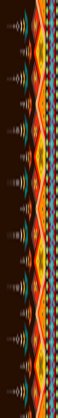 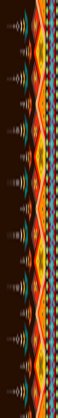 Leveraging Resources (Percentage):
HUD will award points based on percentage of leveraged resources committed relative to (total) IHBG Competitive project costs.
Applicants who propose leveraging but do not provide firm commitment documentation for those (particular) sources of leveraging, those sources of leveraging will not be included in the total leverage resources amount.
20
[Speaker Notes: HUD will award points based on percentage of leveraged resources committed relative to (total) IHBG Competitive project costs. (Again, we will take the total dollar amount (value) of leveraged resources divide by the total IHBG Competitive project costs (indicated on the SF-424 (Line 18g) (Project Total)

Applicants who propose leveraging but do not provide firm commitment documentation for those (particular) sources of leveraging, those sources of leveraging will not be included in the total leverage resources amount. (Whatever leveraged amount that is determined not committed, that amount (only) will be excluded from the total dollar amount of leveraged resources) (EXAMPLE: if the applicant is claiming $5,000,000 in firm commitments but we do not count $1,000,000 as firmly committed from the $5,000,000, then we count only $4,000,000 in firmly commitment leverage resources in calculating the percentage.]
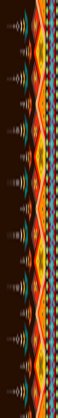 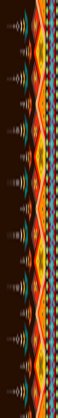 Leveraging Resources (Percentage):
Percentage % =
Total Leverage Resources (Firmly Committed Dollar Amount)  / Total Grant Project Costs
21
[Speaker Notes: We will determine leveraging resources in terms of an actual, calculated percentage.

That Percentage %  will equal =

Total Leverage Resources (Firmly Committed) (Total Dollar Amount) / Total Grant Project Costs    

Total Firmly Committed Dollar Amount / SF-424 (Line 18 g)]
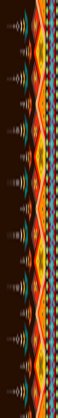 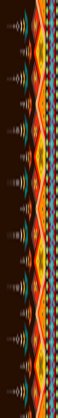 Leveraging Resources (Percentage):
Percentage % will be determined by; 
Total Leveraged Dollar Amount (leverage attachments)
Application for Federal Assistance (SF-424)     (Line 18 g)(Total Project Costs)
22
[Speaker Notes: Read notes:

Percentage % will be determined by;

Total Leveraged Dollar Amount (leverage attachments)
Application for Federal Assistance (SF-424), particularly, page 3 Estimated Funding (specifically Line 18a (Federal request) and 18g (Total project costs)]
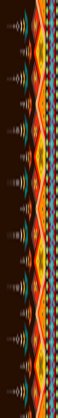 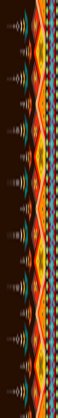 Leveraging Resources (Percentage):
SF-424, page 3 (Line 18 (Estimated Funding))
18–Estimated Funding ($)
18a-Federal
18g-Total
23
[Speaker Notes: Read notes:

Here we see the SF-424 form, particularly page 3 under Item 18 (Estimated Funding $) where you will put in your grant request in 18a (Federal) amount.

Afterwards, you will put in your total leveraged amounts (dollars) in 18b -18F, which should give you grant total of your total project costs recorded in 18g (Total).]
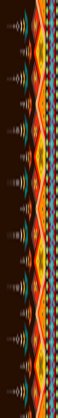 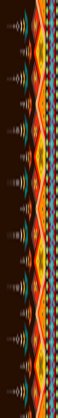 Leveraging Resources (Percentage):
Percentage Calculation Sample 1:
24
[Speaker Notes: Let’s take a look at a sample of how to calculate leverage percentage:

Total Firmly Committed Dollar Amount: 
Tribal Resolution (tribal funds) - $1,000,000
IHBG Future Funds ($100,000/year for 5 years) - $500,000
Land - $167,000

Total Firmly Committed Dollar (Leveraged) Amount = $1,667,000

Total Grant Requested (SF-424 (Line 18a)) = $5,000,000

Total Grant Project Costs (SF-424 (Line 18g))=

Total Grant Request + Total Firmly Committed (Leveraged Amount)= $5,000,000 + $1,667,000 = $6,667,000]
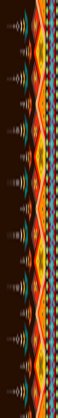 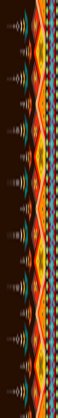 Leveraging Resources (Percentage):
Percentage Calculation Sample 1:
Percentage % =
Total Leveraged Amount/Total Grant Project Costs 
$1,667,000 / $6,667,000 = .25 or 25% 
Leveraged Percentage equals 25%
Applicant will receive 5 points  
Earned percentage is at 25%
25
[Speaker Notes: We will determine leveraging resources in terms of an actual, calculated percentage.

That Percentage %  will equal =

Total Leverage Resources (Firmly Committed) (Total Dollar Amount) / Total Grant Project Costs    

$1,667,000 / $6,667,000 = .25 or 25%   

Leveraged Percentage equals 25%  

Applicant will receive 5 points  

Earned percentage is at 25%]
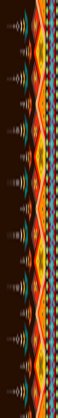 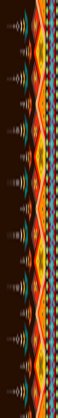 Leveraging Resources (Percentage):
Percentage Calculation Sample 2:
26
[Speaker Notes: Let’s take a look at another sample of how to calculate leverage percentage:

Total Firmly Committed Dollar Amount: 
Tribal Resolution (tribal funds) - $500,000
IHBG Current Funds - $300,000
Private Party - $200,000

Total Firmly Committed Dollar (Leveraged) Amount = $1,000,000

Total Grant Requested (SF-424 (Line 18a)) = $4,000,000

Total Grant Project Costs (SF-424 (Line 18g))=

Total Grant Request + Total Firmly Committed (Leveraged Amount)= $4,000,000 + $1,000,000 = $5,000,000]
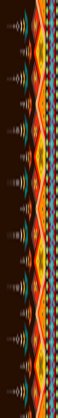 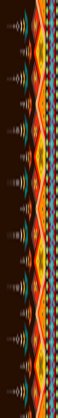 Leveraging Resources (Percentage):
Percentage Calculation Sample 2:
Percentage % =
Total Leveraged Amount/Total Grant Project Costs 
$1,000,000 / $5,000,000 = .20 or 20% 
Leveraged Percentage equals 20%
Applicant will receive 3 points  
Earned percentage between 11 and 24%
27
[Speaker Notes: We will determine leveraging resources in terms of an actual, calculated percentage.

That Percentage %  will equal =

Total Leverage Resources (Firmly Committed) (Total Dollar Amount) / Total Grant Project Costs    

$1,000,000 / $5,000,000 = .20 or 20%   

Leveraged Percentage equals 20%  

Applicant will receive 3 points  

Earned percentage between 11 and 24%]
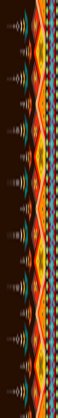 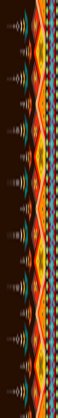 Leveraging Resources (Economic Distress):
Indian tribes and TDHEs with significant challenges leveraging funds.
Severely distressed economic, housing and infrastructure conditions in tribal communities.
HUD 2017 Housing Needs Study.
American Indian and Alaska Native (AIAN) reservations and tribal area with severe problems.
Remoteness, lack of infrastructure, complex legal constraints related to land ownership. 
Difficulty in improving housing conditions.
Challenges lead to inability to leverage funds.
28
[Speaker Notes: In  addressing economic distress factors, HUD recognizes that they are tribes/THDEs that face significant challenges leveraging funds to carry out affordable housing projects. This may prevent potential applicants in demonstrating leverage percentage to earn points for Leveraging Resources.

Severe distress to economic, housing, and infrastructure conditions in tribal communities will make it difficult for applicants to leverage funds for proposed projects. 

In 2017, HUD noted it Housing Needs Study, that problems of American Indians and Alaska Natives living on reservations and other tribal areas remain very severe than those of other Americans.

Problems such as remoteness, lack of infrastructure, and complex legal and other constraints related to land ownership has made it very difficult to improve housing conditions in these communities.

This leads to many challenges some Indian tribes and THDEs face when trying to effectively leverage funds overall.

Next, we will take a look at how this NOFO addresses these issues for tribes/TDHEs that will experience difficulty in leveraging funds for the FY 2021 IHBG Competitive grant.]
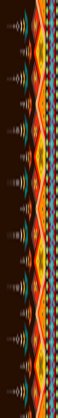 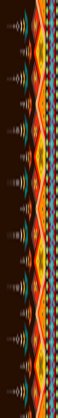 Leveraging Resources (Economic Distress):
Three (3) points awarded to applicants that have difficulty leveraging funds.
Access AIAN incomes in each Indian tribe’s IHBG formula area.
Three (3) points awarded to bottom 25 percent of Indian tribes that received FY 2020 IHBG Formula funding.
Lowest AIAN per capita income.
Area AIAN per capita income determined lesser of multi-race or single-race estimate in IHBG formula area
2011-2015 American Community Survey (ACS) data.
29
[Speaker Notes: HUD will award 3 points to applicants that were determined to be unable to effectively leverage funds due to economic distressed conditions of their communities. 

This resulted from HUD completing an assessment of AIAN incomes in each Indian tribe’s IHBG formula area.

HUD will award 3 points to applicants that rank at the bottom 25 percent of Indian tribes that received FY 2020 IHBG Formula funding that have the lowest AIAN per capita income, where the area AIAN per capita income is determined as the lesser of their multi-race or single-race estimate in their IHBG formula area.(and lesser of the overlapping area geography for overlapping Indian Tribes or their census designated area) using ACS data, (STOP) if the applicant does not otherwise score points under Rating Factor 4 for leveraging funds.

(Overall, HUD will award 3 points to applicants that fall into the bottom 25 percentile of Indian tribes that received FY 2020 IHBG formula funding that demonstrated the lowest AIAN income levels in HUD’s assessment in the IHBG formula area, utilizing the 2011-2015 ACS data as source documentation.). (HUD has already identified tribes that fall in this category, which will be listed in the report included in this NOFO)]
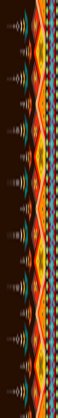 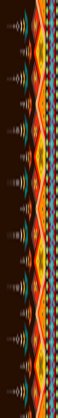 Leveraging Resources (Economic Distress):
HUD has provided a list of all tribes at the website https://www.hud.gov/program_offices/public_indian_housing/ih/grants/ihbg_cgp (under the link Tribal Area PCI RF4 Resource Only), which include per capita income estimates.
Report will indicate which Indian tribes that will qualify for the three (3) points under Leveraging Resources.
30
[Speaker Notes: HUD has provided website and link that lists all tribes’ per capita income estimates and which tribes qualify for the 3 points for Leveraging Resources.

Please review the website https://www.hud.gov/program_offices/public_indian_housing/ih/grants/ihbg_cgp (under the link Tribal Area PCI RF4 Resource Only), to view the report will list the tribes that fell below the 25 percent AIAN per capita income, which identifies the income level and threshold to meet to qualify for the 3 points. The report will indicate either YES or NO if the tribe listed will qualify for points.]
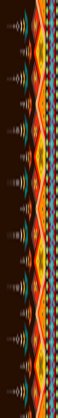 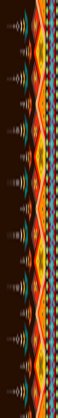 Leveraging Resources (Economic Distress):
Please view sample chart below









Column E (Qualify for Leverage (0=No; 1=Yes)) will determine, which tribe/TDHE will quality for points.
If tribe/TDHE listed indicates “1” under Column E, then applicant will qualify for 3 points under Leveraging Resources.
If tribe/TDHE listed indicates “0” under Column E, then applicant will not qualify for  3 points, in which leverage percentage requirements will apply.
31
[Speaker Notes: Read notes below:

Please view sample chart below.

**Read chart

Column E (Qualify for Leverage (0=No; 1=Yes)) will determine, which tribe/TDHE will quality for points.
If tribe/TDHE listed indicates “1” under Column E, then applicant will qualify for 3 points under Leveraging Resources.
If tribe/TDHE listed indicates “0” under Column E, then applicant will not qualify for  3 points, in which leverage percentage requirements will apply.

According to the sample chart provided, Tribe B, Tribe C, and Tribe D would qualify for the 3 points under Leveraging Resources.]
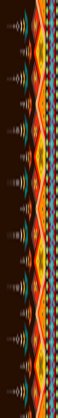 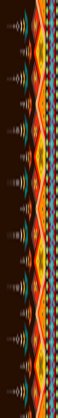 End of Rating Factor 4 Module
[Speaker Notes: This ends the Rating Factor 4 Module 5 for Leveraging Resources. Please remember, cost sharing or mandatory is not required, but voluntary leveraging of resources (with both Federal (including IHBG formula funding) and non-Federal funds is encouraged. Also, please note the change in Rating Factor 4 regarding tribes that may not be able to leverage funds, which may qualify for points based on the Tribal Area Listing resources provided in the NOFO. Please continue to Module 6 which will cover Rating Factor 5 Comprehensiveness & Coordination and Preference Points. Thank you!]